Making Healthy Decisions
Chapter 2
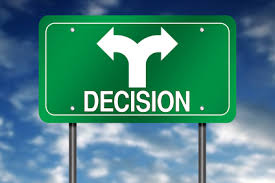 Lesson 1 Making Decisions
Bell Ringer 

Write down 5 decisions you have made so far today.
 After you complete your list, rate your decisions from a 1-10. 
1  meaning an automatic decision and 10 meaning a decision that required careful studying and thought
Decision
Control 
Decision – a choice you make and act upon
Examples?
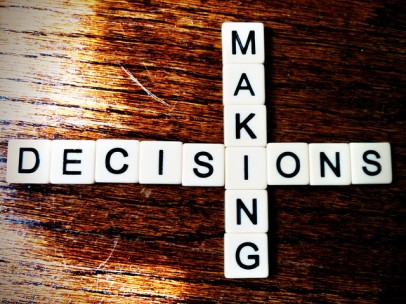 Good Decision vs. Bad Decision
Good Decision 
Decision in which you have carefully considered the outcome of each choice 
Personal Responsibility 
Accept how our decision will affect yourself and other people
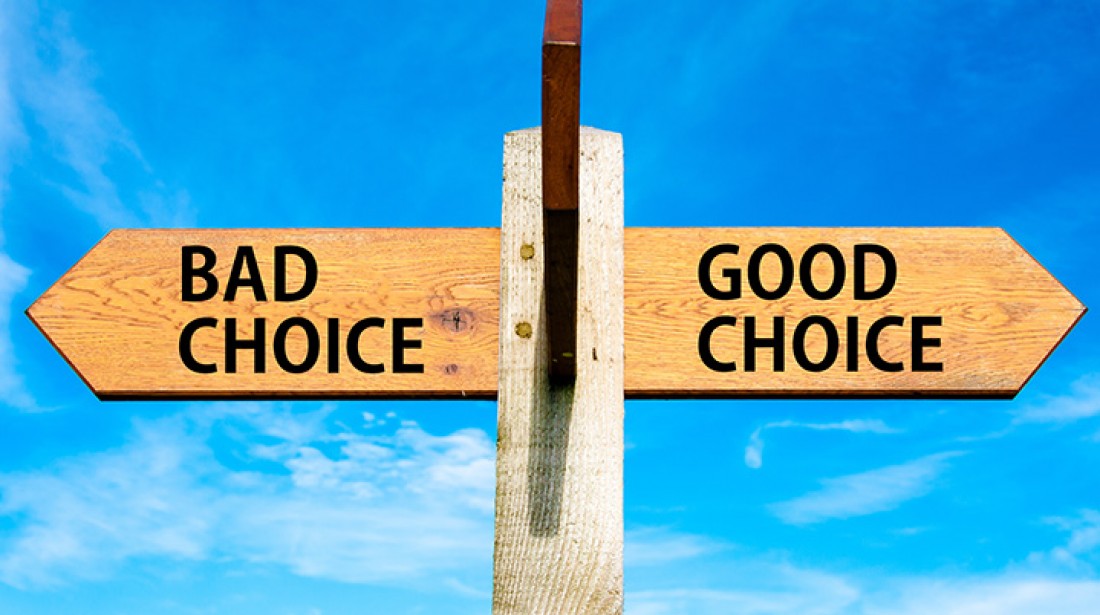 Value
Beliefs that you consider to be of great importance
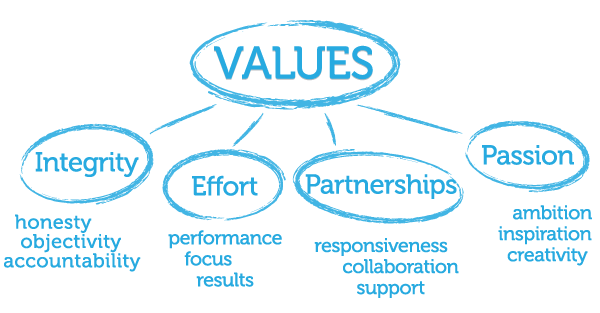 Character
Is the way people think, feel, & act 
Pursuit of Happiness
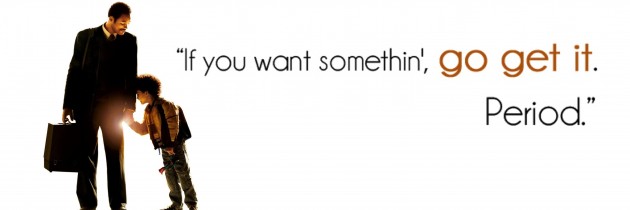 Steps of Decision Making
1. Identify the Problem
What Choice Do you need to make? 
What are the facts? 
Who is involved? 
2. Consider your values
Right vs. Wrong 
3. List the Options
Safe Options 
Ask a trusted adult
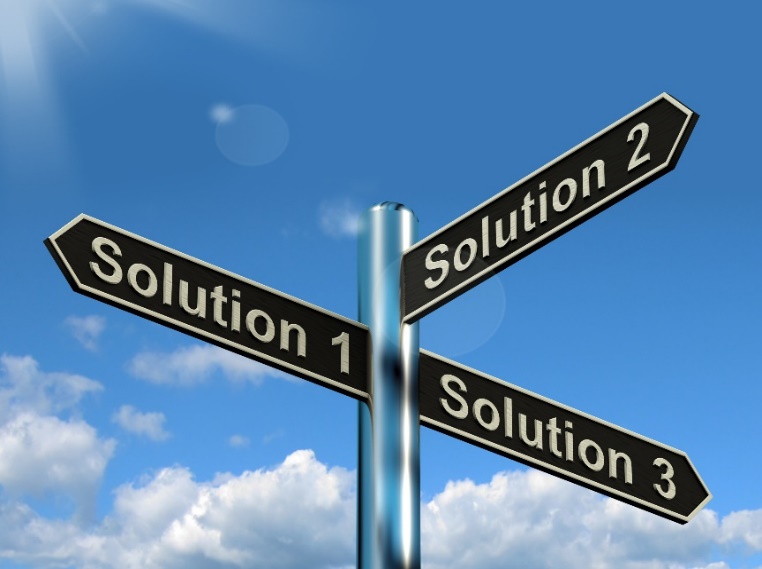 Steps of Decision Making
4. Weigh the Consequences
H.E.L.P  
5. Decide and Act 
Choose what is best for you 
6. Evaluate your Decision 
Was the outcome positive or negative ? 
How did you decision affect others?
Decision Making Scenarios
Lesson 2 Influences on Your Decisions
Bell Ringer 
Write about a decision that you made in the last year. List factors that influenced your decision.
Influence
A force that affects your choices when you have a decision to make. 
Examples: 
Family 
Peers 
Media
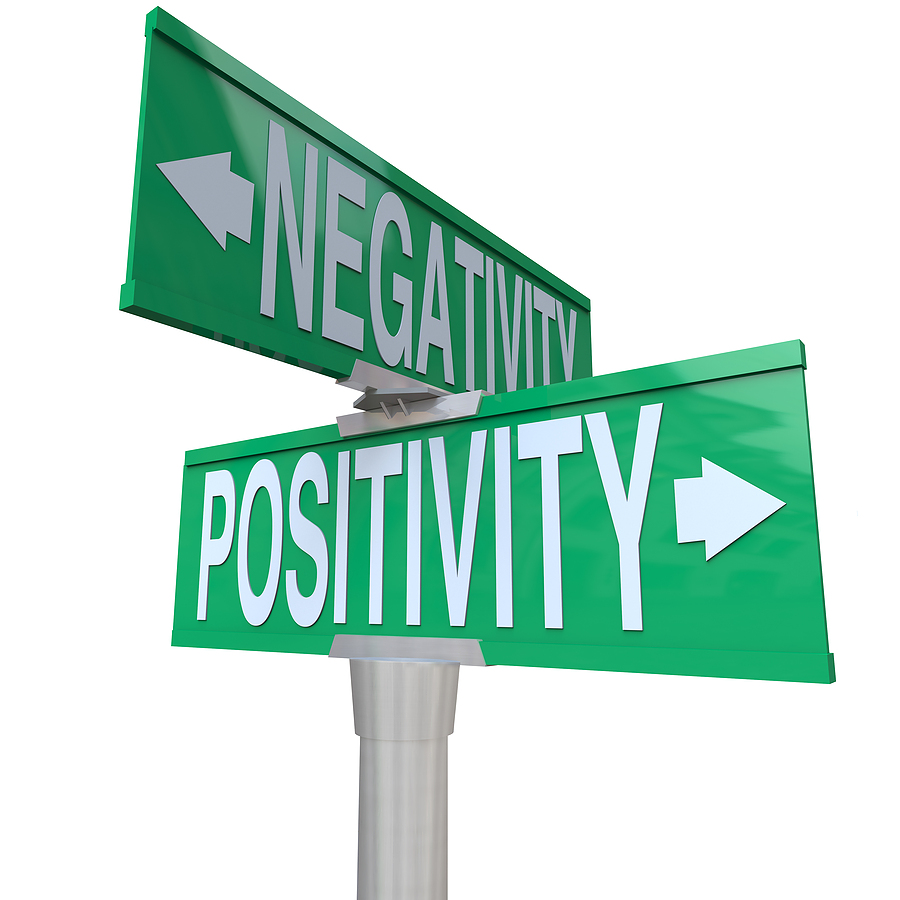 Family
Family Influence 
Standards & Expectations 
Examples
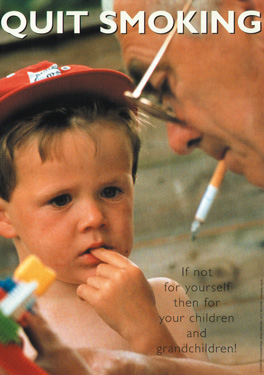 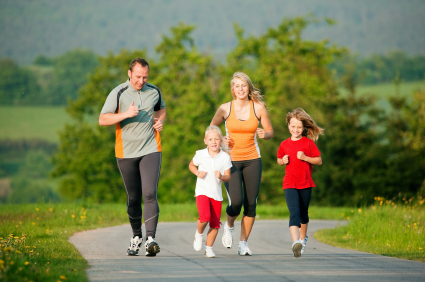 Peers
Peer Pressure 
Pressure that you feel to do something because your friends want you to do it 
Positive Peer Pressure 
Negative Peer Pressure
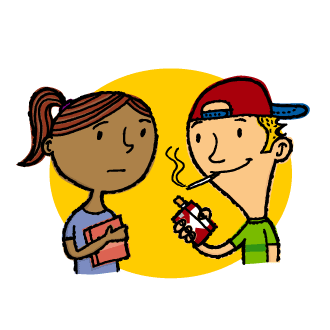 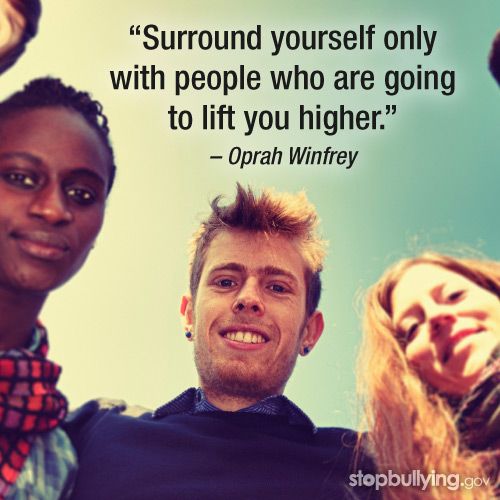 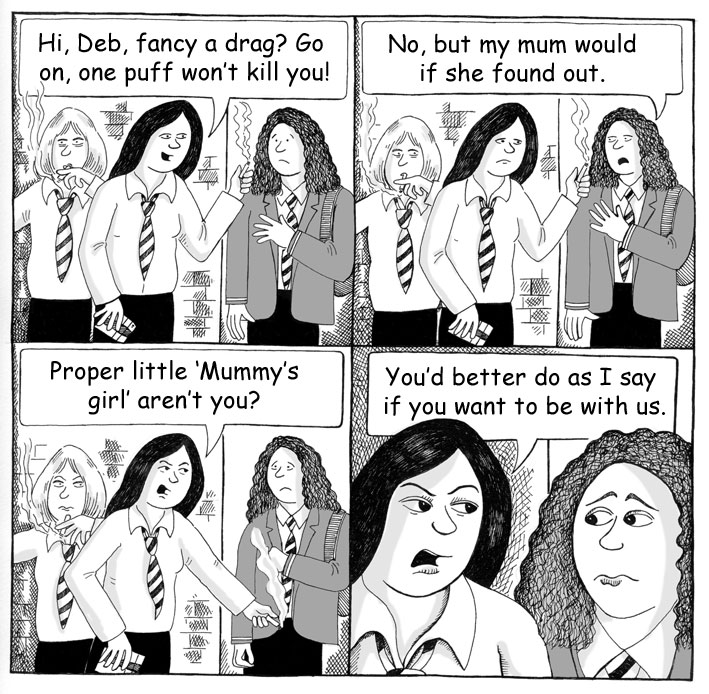 Other Influences
Media
Magazines
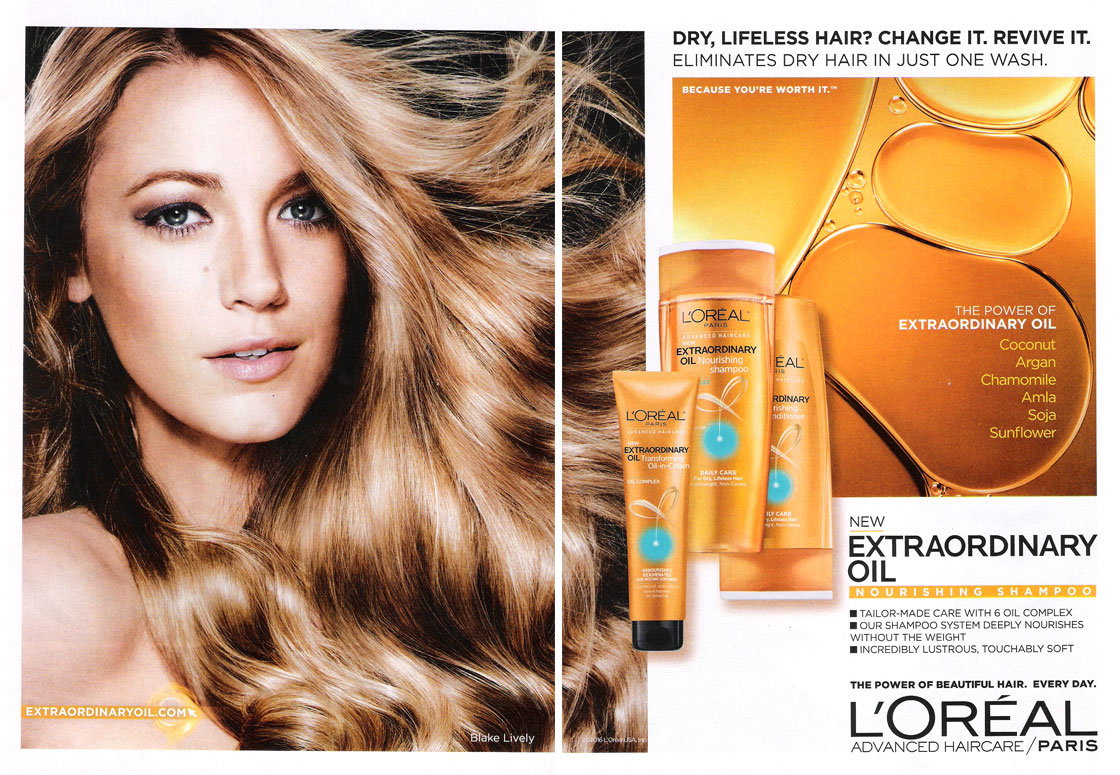 Evaluate Influences
Trustworthy 
Caring 
Family members & friends 
Teachers & Counselors
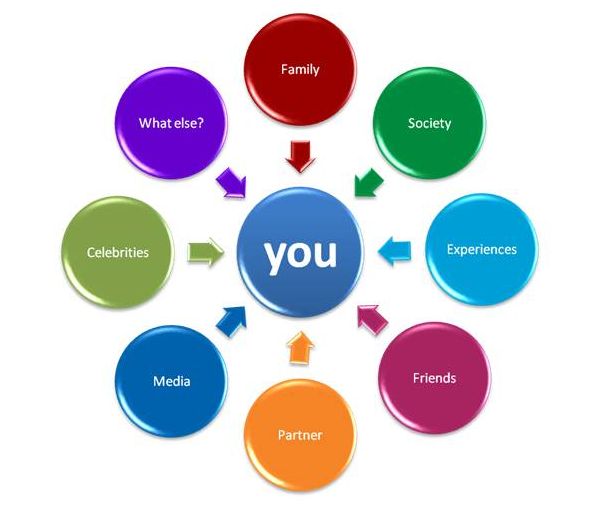 Weighing Consequences
Consequence
Result of an action that you take 
Precaution 
An action to avoid negative consequences
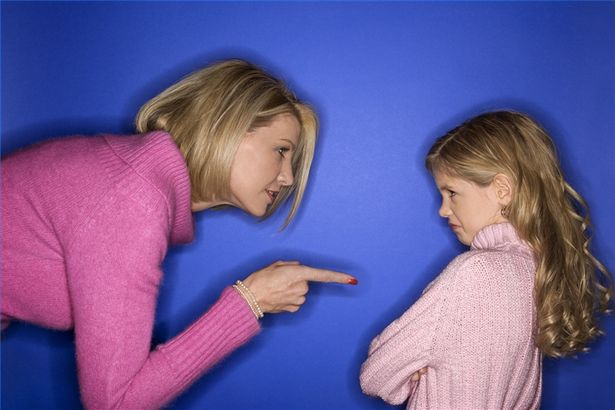 Decision Making Wheel Activity
Bell Ringer
Write the word “WANTS” at the top of your paper. 
Sit quietly until further directions
From Decisions to Goals
Goal
Something that you want and are willing to work for 
Self- Esteem
How you feel about yourself as a person and how much you value yourself
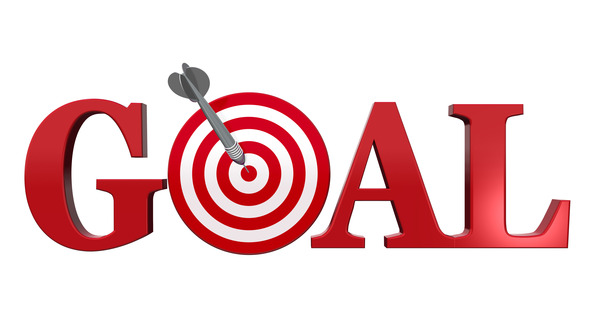 Types of Goals
Short Term Goals 
Tasks that you can accomplish in a short period of time 
Long Term Goals 
Tasks that usually take weeks, months, or even years to accomplish
SMART Goals
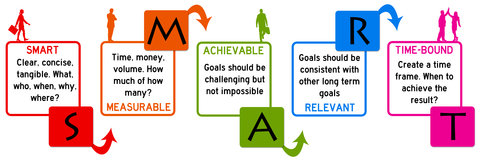 Interests & Values
Goals 
Based on your values & interests 
Interest
Something that you enjoy and want to learn more about 
 May share the same goals as others 
Goals may change as your interests do
Your goals and other people
Help 
Encouragement 
Support 
Parents, friends, coaches, teachers
Life Skills Activity
Having Success
Success
Achievement of your goal 
Action Plan 
Map that outlines the steps for reaching your goal 
1. Write down the goal 
2. Find information that you need to reach your goal 
3. How long will it take to reach? 
4. Check progress 
5. Reward yourself after the goal was accomplished
Setbacks
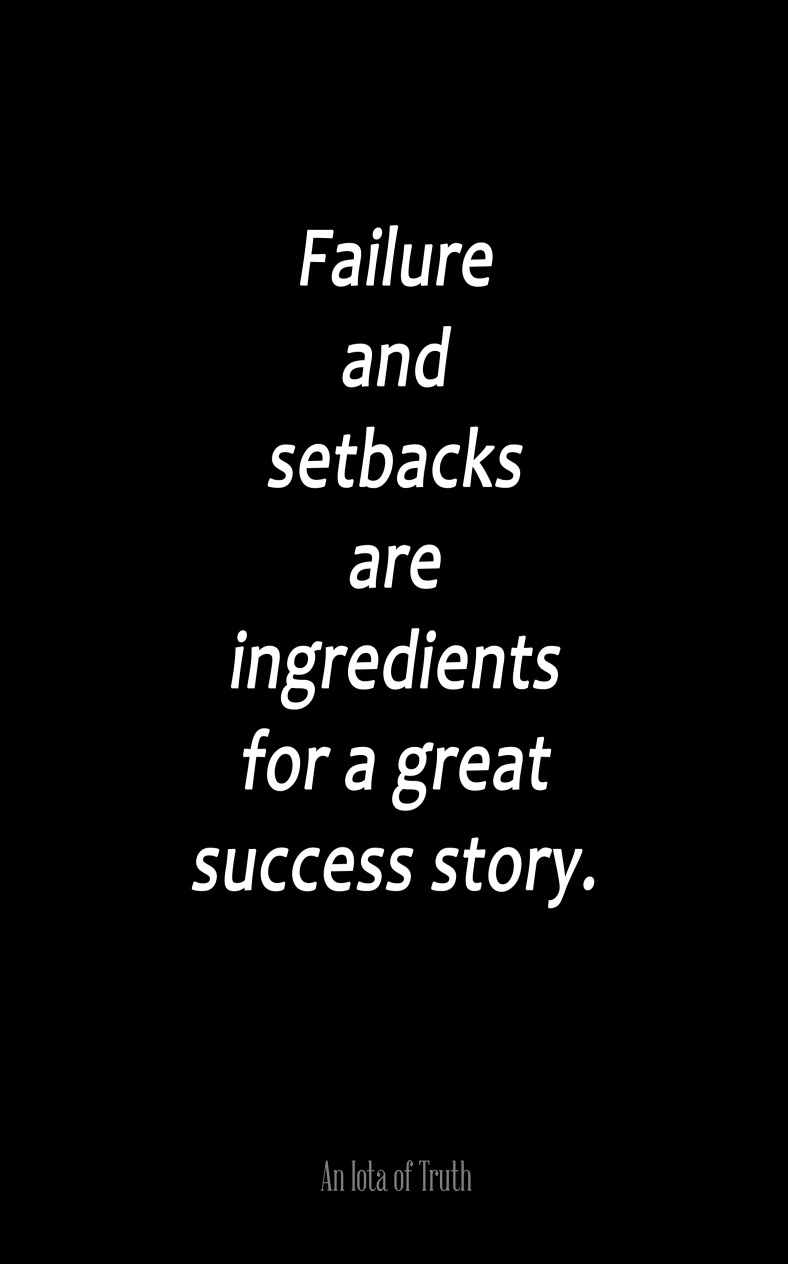 Setback 
Something that goes wrong 
Learning opportunities 
Setbacks vs. Failure 
Persistence 
Commitment to keep working  toward your goal even when things happen that make you want to quit
Assessing Your Progress
Assess
Measure your short term achievement towards a long term goal  
Journals, Charts
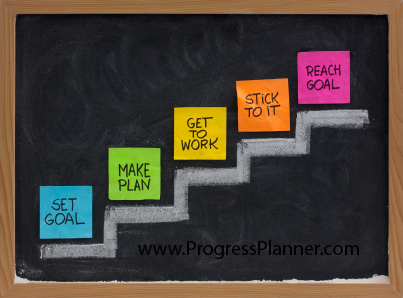 Changing Your Goals
Switching goals 
Making changes of your goals 
Coping
Dealing with problems and troubles in an effective way 
Taking breaks 
Working on something else
Lesson 7 Communication Skills
Bell Ringer 
What are strengths & weaknesses when we’re talking about communication? 
How can communication skills be improved?
Communicating Clearly
Communication Skills
Methods for expressing your thoughts and listening to what others say  
Stay Focused 
Choose words carefully 
Body Language
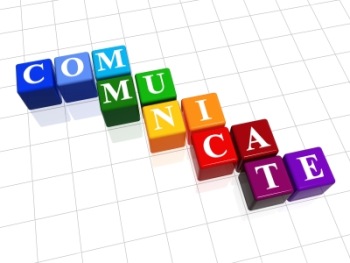 Listening Skills
Active listening 
 Not only hearing what a person says but also showing that you understand what the person is communicating 
Face the person you are talking to 
Make eye contact 
Avoid misunderstandings 
Summarizing
Snowflake Activity
Saying No !
Refusal skills 
Different ways of saying no to things that you don’t want to do 
Say no 
Stay focused on the issue 
Stand your ground 
Walk away 
Avoid risky situations
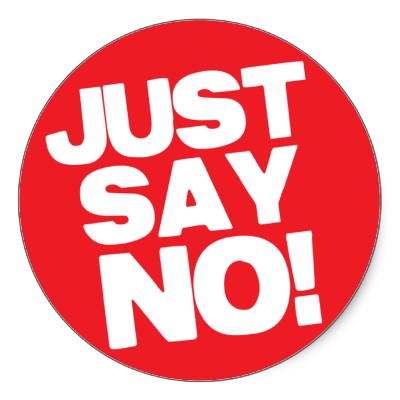 Have a support system
Support system
Made up of family members and friends who will stand by you and will encourage you when times get hard  
Family 
Friends 
Teachers 
Coaches 
Anyone that you can trust
Circles of Support Activity